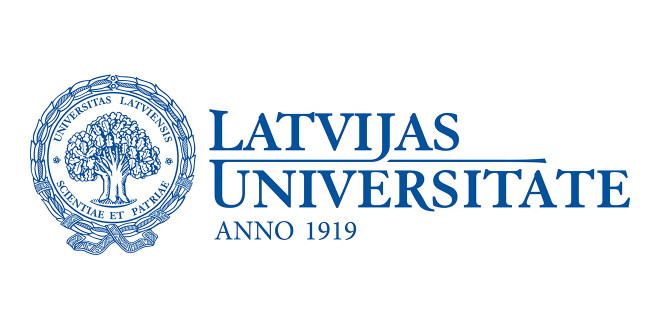 Latviešu valodas modelēšana 
automātiskai runas atpazīšanai 

Askars Salimbajevs
Darba vadītājs: prof. Inguna Skadiņa
09.11.2016
[Speaker Notes: Labdien! Mani sauc ... Darba vadītāja ... 
Mana pētījuma tēma ir...]
Ievads
Kā strādā runas atpazīšana?
Kādi rezultāti ir sasniegti latviešu valodai?
Kā pielāgot runas atpazīšanu konkrētam lietojumam?
Pielāgošana ar tekstiem
Pielāgošana ar audio datiem
[Speaker Notes: Šodien es plānoju pastastīt]
Ievads
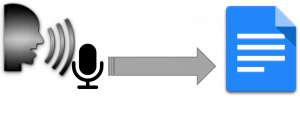 [Speaker Notes: Runas atpazīšana – balss audio ierakstu pārvērš par tekstu]
Ievads
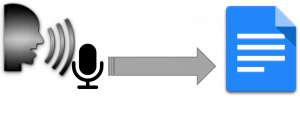 P(T) – valodas modelis
P(acoustic signal | T) – akustiskais modelis
[Speaker Notes: Beijesa likumu]
Ievads
Kāpēc runas atpazīšanai ir vajadzīgi varbūtiskie modeļi?
Sarežģītība
Mainīgums, dažādība
Ārējie apstākļi, trokšņi
Joma
[Speaker Notes: Bet kāpēc vispār ir vajadzīgi tie modeļi? Vai nevar izmantot algoritmus, nodefinēt likumus]
Akustiska modelēšana

P(acoustic signal | word sequence) – akustiskais modelis

Lai izrēķināt statistiku un uzbūvēt modeli vajag lielu datu apjomu
Valodas modelēšana

P(T) – dota teksta (teikuma) varbūtība
Dati: teksti (miljoni teikumu) 
Modelēšana pieeja
N-gramu modeli
Neironu tīkli
U.c.
Runas atpazīšana
Speech signal
Feature extraction
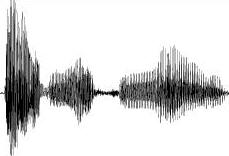 Acoustic model
Language model
Combining both models
List of best hypotheses
[Speaker Notes: First, a small overview about how ASR works. 
Our input is the raw speech signal. First, we do feature extraction and convert this raw signal into sequence of vectors, so that our statistical models can handle it.
Next, we use acoustic model to evaluate this vectors and output most probable hypotheses from acoustic point of view
These hypotheses are also evaluated by the language model, which gives better score to word sequences that makes sense from the language point of view
By combining these two models the best hypothesis is found]
Motivācija
Ļoti maz pētījumu par runas atpazīšanu latviešu valodai
1 raksts par runas korpusa sagatavošanu
1 raksts par runas atpazīšanu
Runas atpazīšanas tehnoloģija nav pieejama
Nav audio ierakstu transkribēšanas
Nav diktēšanas
Mobila aplikācija Ēriks
[Speaker Notes: We use Kaldi framework for developing our acoustic model and speech recognizer.
Our recipe is based on Switchboard recipe for online recognition. It’s a HMM-DNN model with iVector adaptation and it’s tuned for RT recognition. 
We train our model on 100hr LSRC and we also use 8 hours from LDSC to adapt our model for dictated speech. 
This corpus was specially created for development and evaluation of dictation systems for Latvian. 
It contains recordings of different people dictating different kinds of texts: from formal emails to tweets. It contains spoken punctuation and other commands.]
Dati
100st latviešu runas atpazīšanas korpuss
44M teikumi no web ziņām
Vārdnīca no 800K vārdformām
Darbs, darbu, darba ...


Novērtēšanas korpuss 1st – web ziņu teksti, neprofesionāli diktori, ierakstīts ar smartfonu
[Speaker Notes: We use Kaldi framework for developing our acoustic model and speech recognizer.
Our recipe is based on Switchboard recipe for online recognition. It’s a HMM-DNN model with iVector adaptation and it’s tuned for RT recognition. 
We train our model on 100hr LSRC and we also use 8 hours from LDSC to adapt our model for dictated speech. 
This corpus was specially created for development and evaluation of dictation systems for Latvian. 
It contains recordings of different people dictating different kinds of texts: from formal emails to tweets. It contains spoken punctuation and other commands.]
Novērtēšana
Word error rate (WER)
                insertions + substitutions + deletions
WER =     ------------------------------------------------
                                     word count

Piemērs:
Vasara ir īsts festivālu laiks 
Atpazīts kā «Asara īsts festivāla laiks»
WER = ( 0 + 2 + 1 ) / 5 = 60%
[Speaker Notes: We use Kaldi framework for developing our acoustic model and speech recognizer.
Our recipe is based on Switchboard recipe for online recognition. It’s a HMM-DNN model with iVector adaptation and it’s tuned for RT recognition. 
We train our model on 100hr LSRC and we also use 8 hours from LDSC to adapt our model for dictated speech. 
This corpus was specially created for development and evaluation of dictation systems for Latvian. 
It contains recordings of different people dictating different kinds of texts: from formal emails to tweets. It contains spoken punctuation and other commands.]
Rezultāti
[Speaker Notes: We evaluate our ASR on 1 hour held set from LDSC
With both AM and LM adapted we managed to lower word error rate from 40 to 24 %]
Valodas modeļa pielāgošana
Ideja:
Savākt jomas tekstu piemērus
Atkarība no tekstu daudzuma:
Pielāgot vispārīgo modeli  
Interpolēt ar vispārīgas jomas modeļi.
Uzbūvēt valodas modeļi
[Speaker Notes: We evaluate our ASR on 1 hour held set from LDSC
With both AM and LM adapted we managed to lower word error rate from 40 to 24 %]
Valodas modeļa pielāgošanas piemērs #1
Joma – saeimas sēžu stenogrammas
Jomas teksti valodas modeļa pielāgošanai
1.3M teikumu
21M vārdu
Vārdnīca – 200 K vārdformu

Novērtēšanai izveidots 1st korpuss
[Speaker Notes: We evaluate our ASR on 1 hour held set from LDSC
With both AM and LM adapted we managed to lower word error rate from 40 to 24 %]
Valodas modeļa pielāgošanas piemērs #1
[Speaker Notes: We evaluate our ASR on 1 hour held set from LDSC
With both AM and LM adapted we managed to lower word error rate from 40 to 24 %]
Valodas modeļa pielāgošanas piemērs #2
Joma – tekstu diktēšana
Diktēšanas komandas 
Interpunkcija
Jauna rinda, jauns paragrāfs
Īpaši simboli (&, #, emocijzīmes)
Formatēšanas komandas (dzēst, centrēt)
[Speaker Notes: We evaluate our ASR on 1 hour held set from LDSC
With both AM and LM adapted we managed to lower word error rate from 40 to 24 %]
Valodas modeļa pielāgošanas piemērs #2
Trenēšanas teksta korpusā punktuācija, iekavas, īpaši simboli (#, %, &, ... ) utt. tiek aizstatās ar vārdiem.

Diktēšanas komandas, emocijzīmes un citi īpaši simboli (&, %, ... ) tiek pievienotas korpusā, ka atsevišķi teikumi.

Komanda «jauna rinda» tiek pievienota katra otrā teikuma beigās
[Speaker Notes: Lai adaptētu valodas modeli diktesanas uzdevumam, tas tiek ipasi apstradats]
Valodas modeļa pielāgošanas piemērs #2
[Speaker Notes: We evaluate our ASR on 1 hour held set from LDSC
With both AM and LM adapted we managed to lower word error rate from 40 to 24 %]
Akustiska modeļa pielāgošana
Ideja:
Savākt audio datu piemērus ar transkripcijām
Akustiskais modelis tiek pielāgots:
Vide, ierakstīšanas ierīce
Audio ierakstīšanas un pārraides formāts
Izruna
Konkrētie runātāji
[Speaker Notes: We use Kaldi framework for developing our acoustic model and speech recognizer.
Our recipe is based on Switchboard recipe for online recognition. It’s a HMM-DNN model with iVector adaptation and it’s tuned for RT recognition. 
We train our model on 100hr LSRC and we also use 8 hours from LDSC to adapt our model for dictated speech. 
This corpus was specially created for development and evaluation of dictation systems for Latvian. 
It contains recordings of different people dictating different kinds of texts: from formal emails to tweets. It contains spoken punctuation and other commands.]
Akustiska modeļa pielāgošanai diktēšanai
8st diktēšanas audio ierakstu
[Speaker Notes: We evaluate our ASR on 1 hour held set from LDSC
With both AM and LM adapted we managed to lower word error rate from 40 to 24 %]
Prasības audio datiem
Audio segmentu garums 5-10 sekundes 
Katram segmentam atbilstoša precīza transkripcija
Skaitļi
Datumi
Utml.
Bet parasti:
Gari nesegmentēti audio vai video ieraksti
Neprecīzas transkripcijas
[Speaker Notes: We use Kaldi framework for developing our acoustic model and speech recognizer.
Our recipe is based on Switchboard recipe for online recognition. It’s a HMM-DNN model with iVector adaptation and it’s tuned for RT recognition. 
We train our model on 100hr LSRC and we also use 8 hours from LDSC to adapt our model for dictated speech. 
This corpus was specially created for development and evaluation of dictation systems for Latvian. 
It contains recordings of different people dictating different kinds of texts: from formal emails to tweets. It contains spoken punctuation and other commands.]
Audio datu vākšana ar ASR
Audio
Segmentācija
Runas atpazinējs
Segmentu izvēle
Sastatīšana
Teksti
Pielāgošanas dati
[Speaker Notes: First, a small overview about how ASR works. 
Our input is the raw speech signal. First, we do feature extraction and convert this raw signal into sequence of vectors, so that our statistical models can handle it.
Next, we use acoustic model to evaluate this vectors and output most probable hypotheses from acoustic point of view
These hypotheses are also evaluated by the language model, which gives better score to word sequences that makes sense from the language point of view
By combining these two models the best hypothesis is found]
Sastatīšana
Sēdes vadītāja. Labrīt, cienījamie kolēģi! Lūdzu, ieņemiet vietas!

Sākam Saeimas 17.novembra sēdi.

Pirms mēs sākam izskatīt apstiprināto sēdes darba kārtību, mums ir jālemj par iespējamo darba kārtības maiņu.

Saeimas Prezidijs ir saņēmis Juridiskās komisijas iesniegumu ar lūgumu grozīt Saeimas 17.novembra sēdes darba kārtību un iekļaut tajā lēmuma projektu „Par Solvitas Pujātes apstiprināšanu par rajona (pilsētas) tiesas tiesnesi”. Vai deputātiem ir iebildumi? Deputātiem iebildumu nav. Darba kārtība ir grozīta.
----
lūdzu ieņemiet vietas 

sākam septiņpadsmitā novembra saeimas sēdē deputātus 
pirms mēs sākām izskatīties apstiprināto darba garu tiesību komisija ir jālemj par iespējamo darba kārtības maiņa 

saeimas prezidijs ir saņēmis juridiskās komisijas iesniegumu ar lūgumu grozīt septiņpadsmitā novembra saeimas sēdes darba kārtību un iekļaut tajā lēmumprojektu par Solvitas Pujāts apstiprināšanu par rajona pilsētas tiesas tiesnesi vai deputātiem ir iebildumi deputātiem iebildumu nav darba kārtību grozīt
[Speaker Notes: We use Kaldi framework for developing our acoustic model and speech recognizer.
Our recipe is based on Switchboard recipe for online recognition. It’s a HMM-DNN model with iVector adaptation and it’s tuned for RT recognition. 
We train our model on 100hr LSRC and we also use 8 hours from LDSC to adapt our model for dictated speech. 
This corpus was specially created for development and evaluation of dictation systems for Latvian. 
It contains recordings of different people dictating different kinds of texts: from formal emails to tweets. It contains spoken punctuation and other commands.]
Piemērs #1
11. Saeimas sēžu ieraksti – 300st.
Pēc sastatīšanas – 100st.
[Speaker Notes: We evaluate our ASR on 1 hour held set from LDSC
With both AM and LM adapted we managed to lower word error rate from 40 to 24 %]
Piemērs #2
Novērtēšana uz vispārīgas jomas ierakstiem:
[Speaker Notes: We evaluate our ASR on 1 hour held set from LDSC
With both AM and LM adapted we managed to lower word error rate from 40 to 24 %]
Tālākie soļi
Konverģence
[Speaker Notes: We use Kaldi framework for developing our acoustic model and speech recognizer.
Our recipe is based on Switchboard recipe for online recognition. It’s a HMM-DNN model with iVector adaptation and it’s tuned for RT recognition. 
We train our model on 100hr LSRC and we also use 8 hours from LDSC to adapt our model for dictated speech. 
This corpus was specially created for development and evaluation of dictation systems for Latvian. 
It contains recordings of different people dictating different kinds of texts: from formal emails to tweets. It contains spoken punctuation and other commands.]
Konverģence
Audio
Segmentācija
Runas atpazinējs
Segmentu izvēle
Sastatīšana
Teksti
Pielāgošanas dati
[Speaker Notes: First, a small overview about how ASR works. 
Our input is the raw speech signal. First, we do feature extraction and convert this raw signal into sequence of vectors, so that our statistical models can handle it.
Next, we use acoustic model to evaluate this vectors and output most probable hypotheses from acoustic point of view
These hypotheses are also evaluated by the language model, which gives better score to word sequences that makes sense from the language point of view
By combining these two models the best hypothesis is found]
Tālākie soļi
Konverģence
Vārdnīcas ierobežošana
[Speaker Notes: We use Kaldi framework for developing our acoustic model and speech recognizer.
Our recipe is based on Switchboard recipe for online recognition. It’s a HMM-DNN model with iVector adaptation and it’s tuned for RT recognition. 
We train our model on 100hr LSRC and we also use 8 hours from LDSC to adapt our model for dictated speech. 
This corpus was specially created for development and evaluation of dictation systems for Latvian. 
It contains recordings of different people dictating different kinds of texts: from formal emails to tweets. It contains spoken punctuation and other commands.]
Vārdnīcas ierobežošana
Audio
Segmentācija
Runas atpazinējs
Segmentu izvēle
Sastatīšana
Vārdnīca
Teksti
Pielāgošanas dati
[Speaker Notes: First, a small overview about how ASR works. 
Our input is the raw speech signal. First, we do feature extraction and convert this raw signal into sequence of vectors, so that our statistical models can handle it.
Next, we use acoustic model to evaluate this vectors and output most probable hypotheses from acoustic point of view
These hypotheses are also evaluated by the language model, which gives better score to word sequences that makes sense from the language point of view
By combining these two models the best hypothesis is found]
Tālākie soļi
Konverģence
Vārdnīcas ierobežošana
Lietotāju feedback validācija
[Speaker Notes: We use Kaldi framework for developing our acoustic model and speech recognizer.
Our recipe is based on Switchboard recipe for online recognition. It’s a HMM-DNN model with iVector adaptation and it’s tuned for RT recognition. 
We train our model on 100hr LSRC and we also use 8 hours from LDSC to adapt our model for dictated speech. 
This corpus was specially created for development and evaluation of dictation systems for Latvian. 
It contains recordings of different people dictating different kinds of texts: from formal emails to tweets. It contains spoken punctuation and other commands.]
Lietotāju feedback validācija
Runas atpazinējs
Transkripcija
no lietotāja
Transkripcija
Sastatīšana
Validācija
Pielāgošanas dati
[Speaker Notes: First, a small overview about how ASR works. 
Our input is the raw speech signal. First, we do feature extraction and convert this raw signal into sequence of vectors, so that our statistical models can handle it.
Next, we use acoustic model to evaluate this vectors and output most probable hypotheses from acoustic point of view
These hypotheses are also evaluated by the language model, which gives better score to word sequences that makes sense from the language point of view
By combining these two models the best hypothesis is found]
Secinājumi
Izstrādāta vispārīgas jomas runas atpazīšanas sistēma latviešu valodai ar 19.63% WER
Izstrādāta metode, kas ļauj neprecīzi anotētus audio datus izmantot akustiska modeļa pielāgošanai
Pārbaudīta vispārīgas sistēmas pielāgojamība specifiskiem scenārijiem:
Diktēšana, WER 23.86%
Specifiskas jomas stenografēšana, WER 7.6%
Uzlabota vispārīgas jomas sistēma, WER 17.44%
[Speaker Notes: This slide sums up the efforts that we have performed to develop LV dictation system]